Prezentaci je nutné řádně spustit, jinak z toho člověk nebude moudrý.
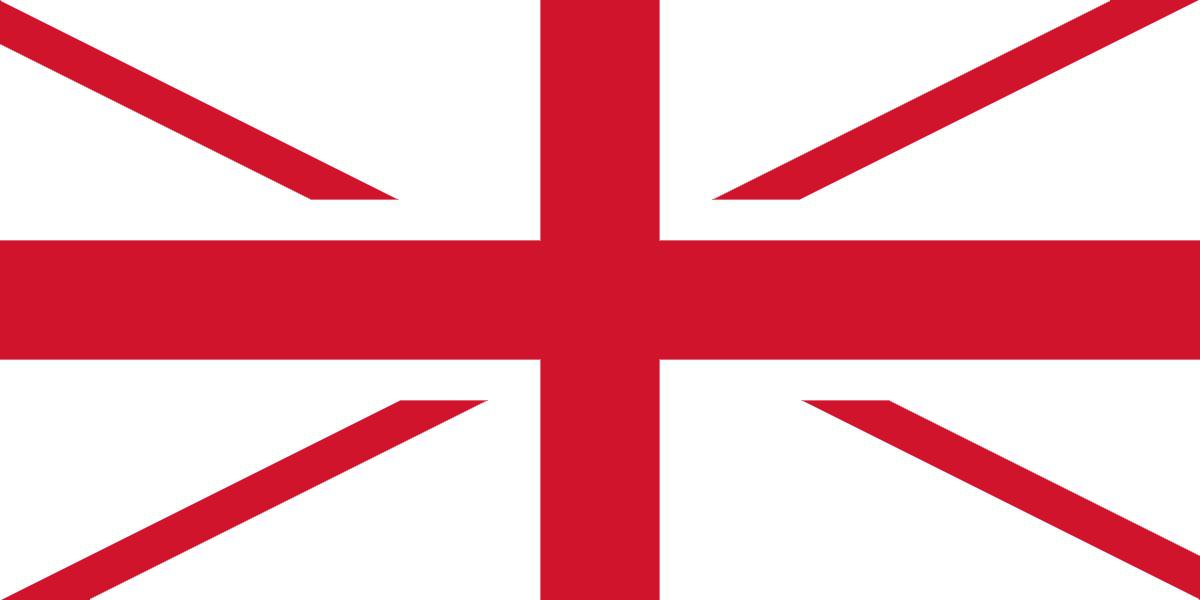 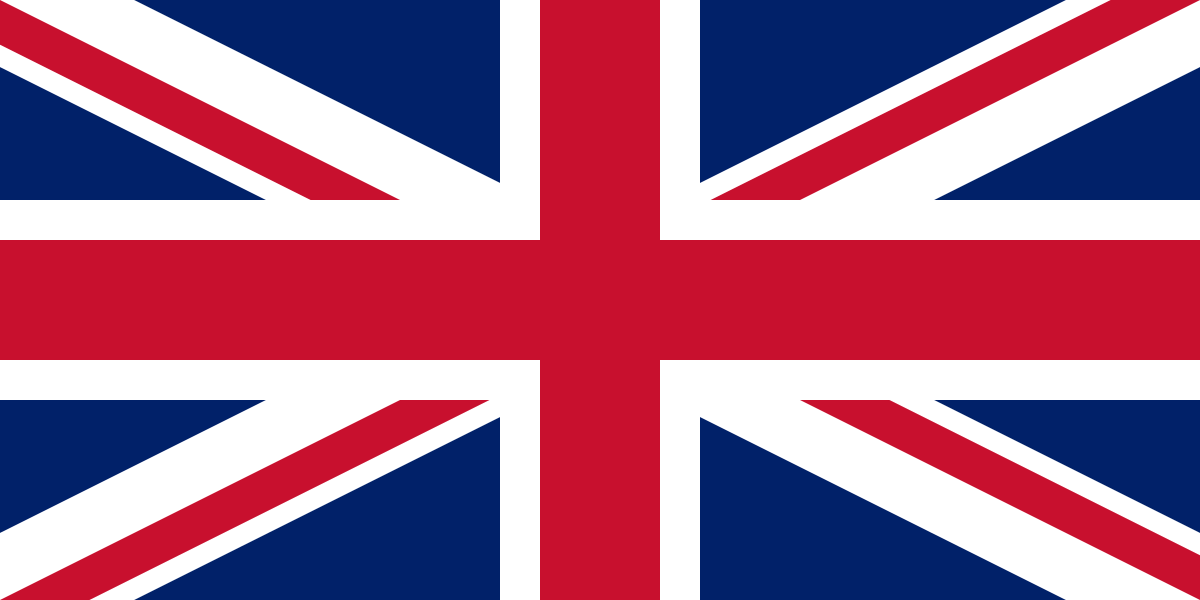 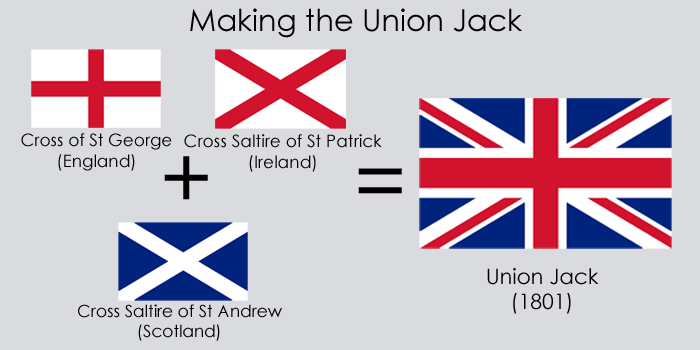 Anglie a Skotsko
Partnerství z rozumu
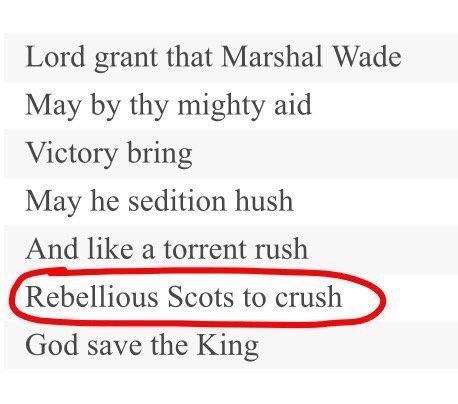 Něco málo z historie
1603 – Jakub VI.  králem Anglie, současně i králem Skotska
1707 - Anglie, Skotsko a Wales formálně sloučeny do Království Velké Británie
Vztahy byly v 18. a 19. století napjaté a vyústily do několika skotských povstání
Ještě v 19. století obsahovala britská hymna God save the king verš „Rebellious Scots to crush“ (rozdrtit rebelující Skoty)
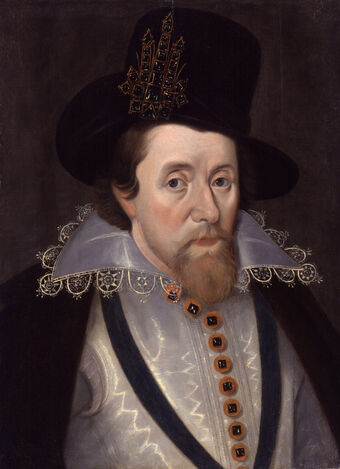 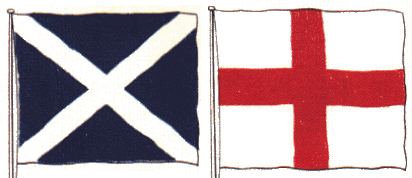 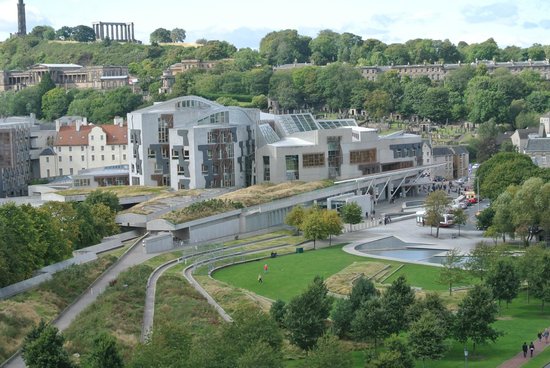 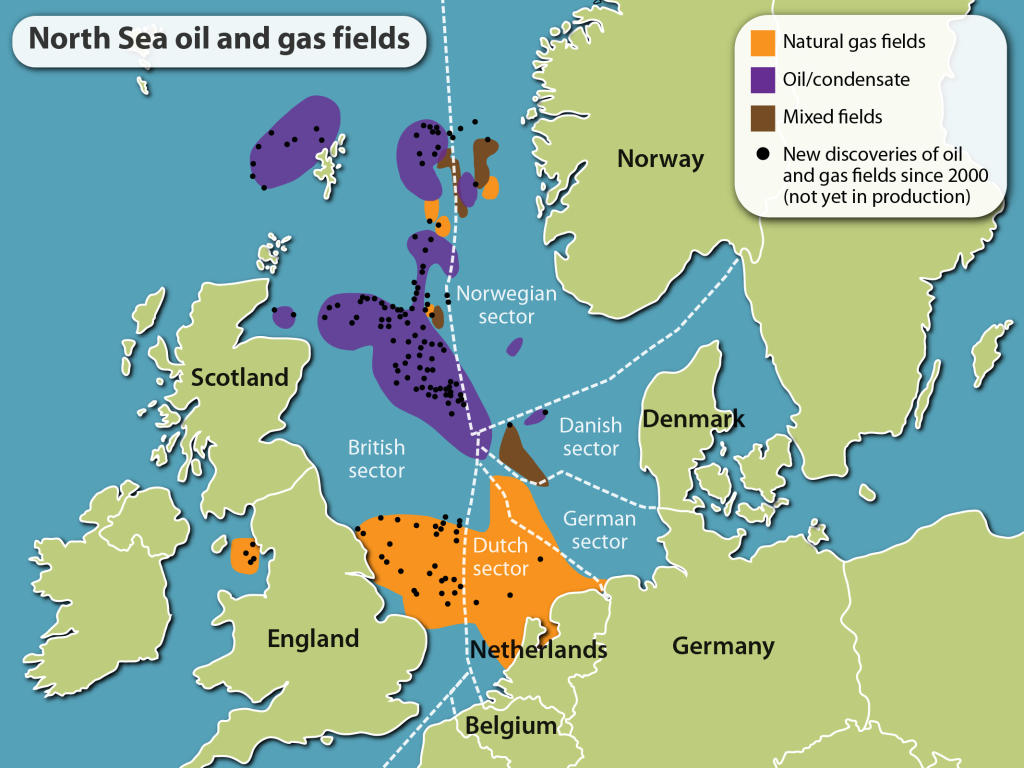 20. století
Během válek Skotsko stálo na straně spojenců
Zvláště druhá světová válka způsobila větší přimknutí Skotů k unii Velké Británie
Skotský nacionalismus, který podporovala nespokojenost s vládou v Londýně, ale přetrval po celou druhou polovinu 20. století
Ve výsostných vodách Skotska byla v polovině 20. století objevena ložiska ropy 
Ta byla velkým tématem v debatách o nezávislosti Skotska
Heslo „Bohatý Skot versus chudý Brit“ rezonovalo v uších nacionalistů zejména během ekonomické krize a za vlády Margaret Thatcher
V roce 1999 si za vlády Tonyho Blaira Skotové vymohli částečnou legislativní nezávislost vznikem Skotského parlamentu 
Řeší spíše lokální otázky
Kompetence k rozhodování o ústavních otázkách, obraně, zahraniční politice či průmyslu zůstává v rukou Londýna
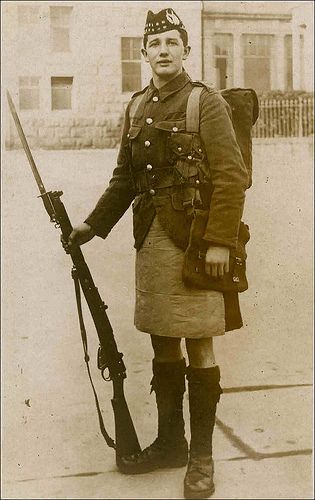 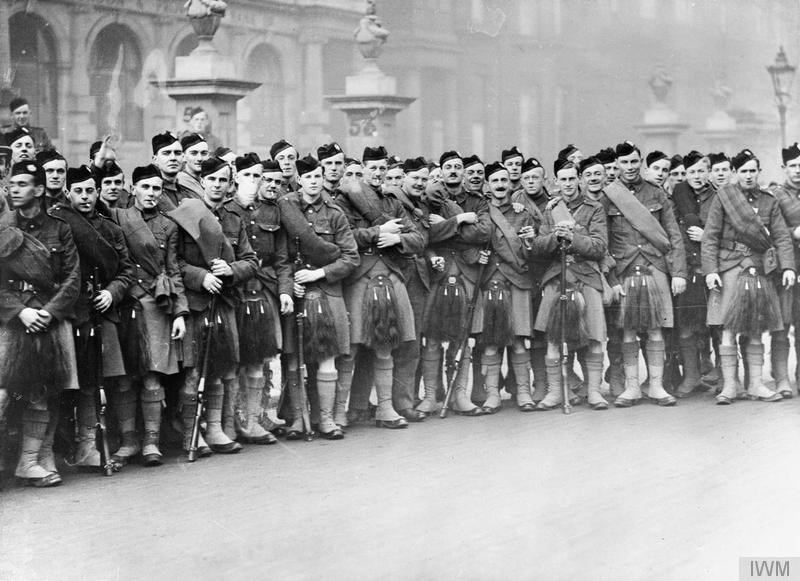 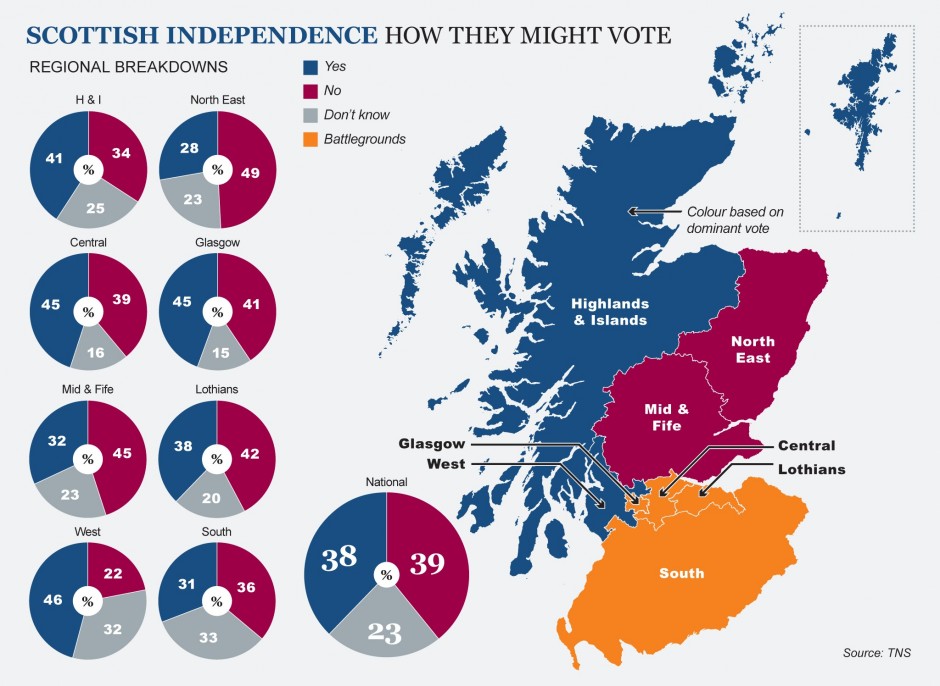 Referendum o nezávislosti Skotska (2014)
Skotská politika na rozdíl od celobritské politiky v Londýně směřuje mnohem více doleva
Skotští studenti nemusí platit školné
Senioři mají zajištěnou bezplatnou péči
Ze zákona o místní samosprávě byl nezávisle na Anglii i přes velký odpor veřejnosti vypuštěn článek o zákazu pojetí homosexuality jako normálního lidského soužití ve školním vyučování
Skotové se ve volbách v letech 2007 a 2011 vyjádřili ve prospěch nacionalistů, kteří avizovali referendum o nezávislosti Skotska
V referendu zvítězili zastánci strany Better together (lépe společně), která bojovala za setrvání Skotska v unii Velké Británie
http://scotlandreferendum.info/
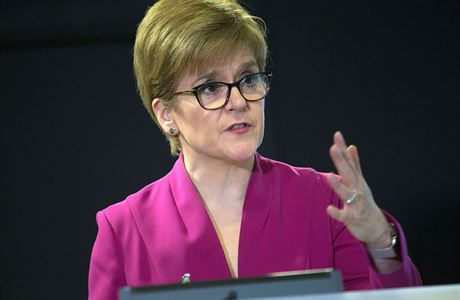 Anglicko-skotské vztahy dnes
1) Brexit
Skotsko je proevropské a v referendu hlasovalo pro setrvání Skotska v EU
Ve Skotsku se mluví o dalším referendu o nezávislosti – v dohledné době se ale zatím další hlasování není naplánováno
Každopádně skotská premiérka Nicola Sturgeon je silně nacionalistická a referendum za nezávislost Skotska podporuje
2) Koronavirus
Skotská vláda byla již na počátku pandemie přísá a i v rozvolňování opatření je zdrženlivější než zbytek Británie
Ve Skotsku je tak nakažených poměrně málo
Skotové protestují na hranicích s Anglií a žádají uzavření hranic
Diskutuje se o povinné karanténě všech, kdo by přicestovali do Skotska z Anglie
V současnosti podporuje nezávislost Skotska asi 55% voličů
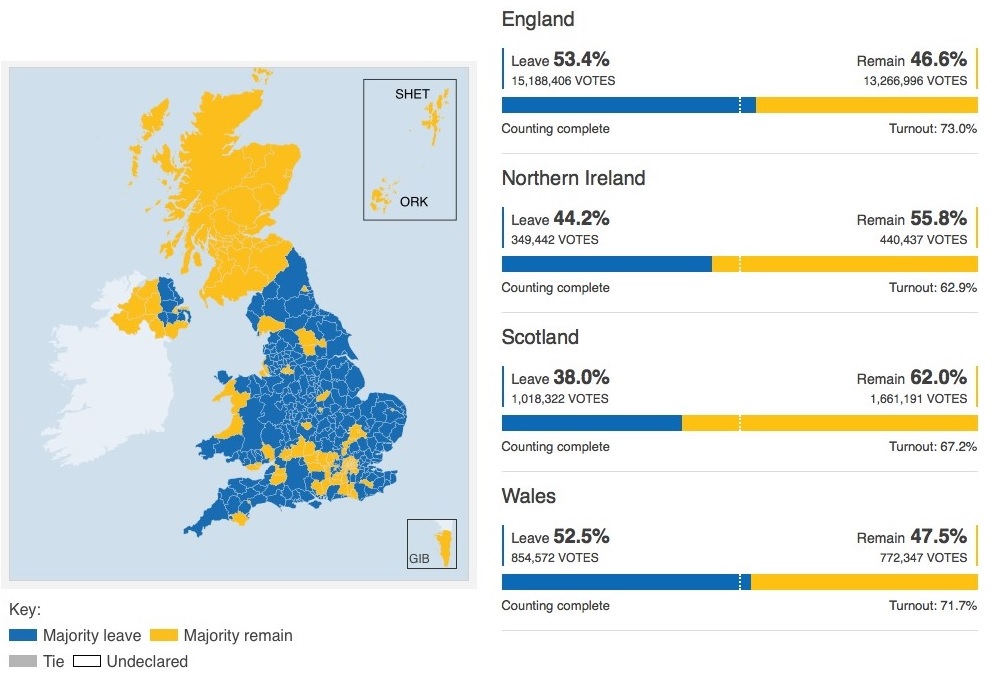 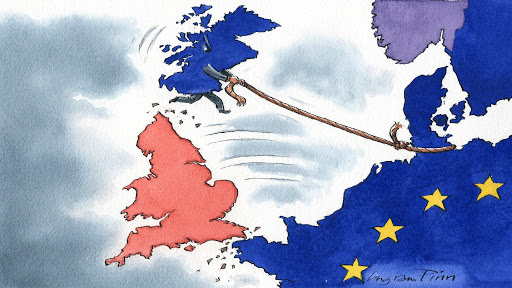 Zdroje
Election 2015 : UK Results [online]. In: bbc.com
SVOBODA, Ondřej. Skotské referendum o nezávislosti: Cesta k rozpadu Británie? [online]
SVOBODA, Ondřej. Nadějné vyhlídky? Historický vývoj anglo-skotské unie [online].
Timeline – A history of Anglo-Scottish relations[online]. 
Scottish elections 2007 [online]. In: news.bbc.co.uk.
Scottish responsibilities[online]. In: gov.scot.
Lidovky.cz. Pandemie vyostřila vztahy mezi Skotskem a Anglií. Nacionalistickou premiérku podporuje stále více SKO. [online].